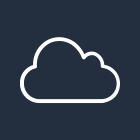 AWS
1. The compromised instance pings the EIP of the malicious instance. That EIP is in a custom threat list.
2. GuardDuty is monitoring the VPC Flow Logs (in addition to CloudTrail and DNS Logs) and analyzing this based on threat lists, machine learning, baselines, etc.
3. GuardDuty generates a finding and sends this to the GuardDuty console and CloudWatch Events.
4. The CloudWatch Event rule triggers an SNS topic and a Lambda function.
5. SNS sends you an e-mail with the finding information.
6. A Lambda function isolates the compromised instance.
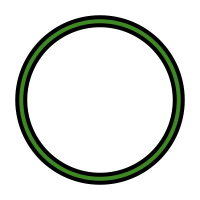 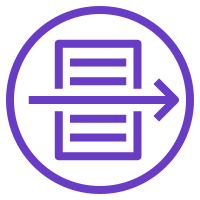 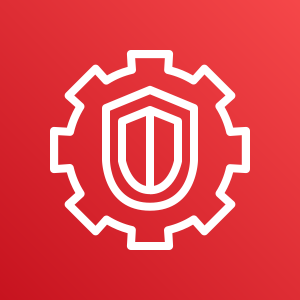 2
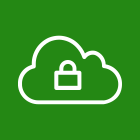 VPC
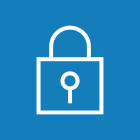 Private Subnet
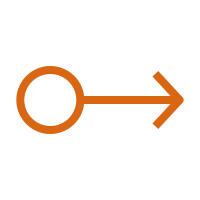 VPC Flow
Logs
Amazon
GuardDuty
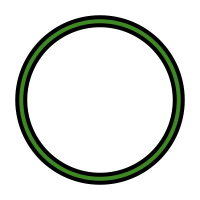 3
Elastic IP-
In Threat List
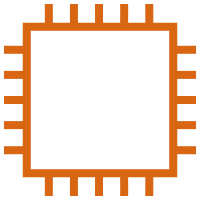 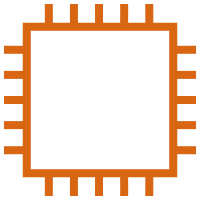 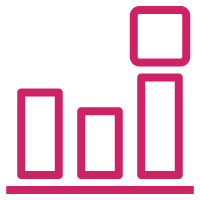 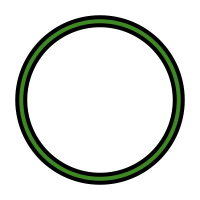 1
Compromised
Instance
Malicious
Instance
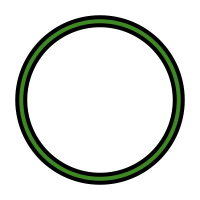 Amazon
CloudWatch
Event Rule
4
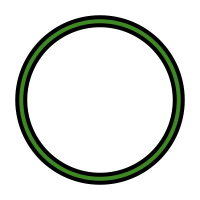 4
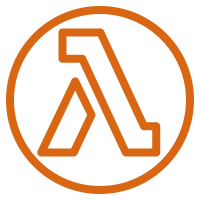 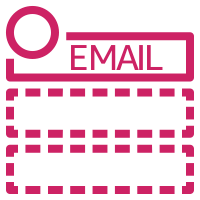 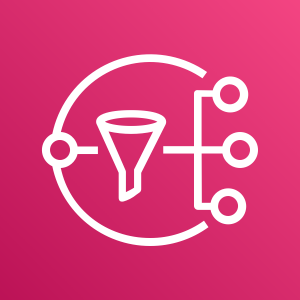 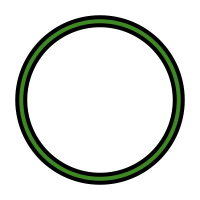 5
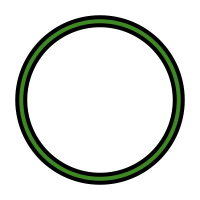 6
Lambda
Function
Amazon
SNS
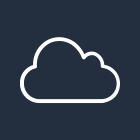 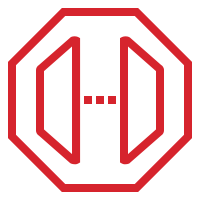 AWS
1. The malicious instance makes API calls. The EIP on the instance is in a custom threat list. API calls are logged in CloudTrail
2. GuardDuty is monitoring the CloudTrail Logs (in addition to VPC Flow Logs and DNS Logs) and analyzing this based on threat list, machine learning, baselines, etc.
3. GuardDuty generates a finding and sends this to the GuardDuty console and CloudWatch Events.
4. The CloudWatch Event rule triggers an SNS topic.
5. SNS sends you an e-mail with the finding information.
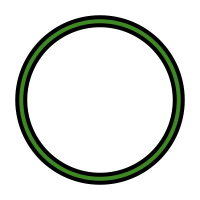 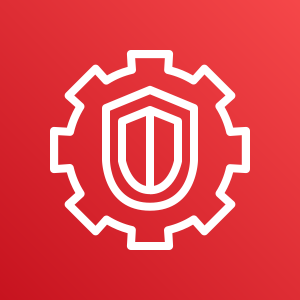 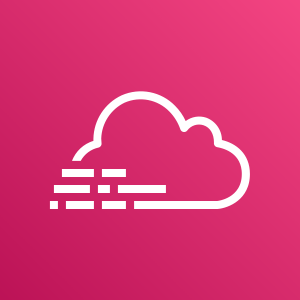 2
AWS API
Endpoint
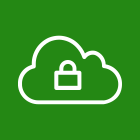 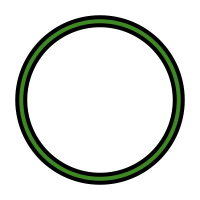 VPC
1
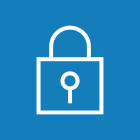 Private Subnet
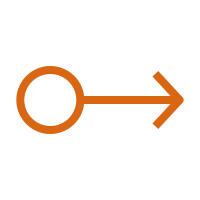 AWS
CloudTrail
Amazon
GuardDuty
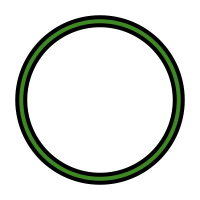 3
Elastic IP-
In Threat List
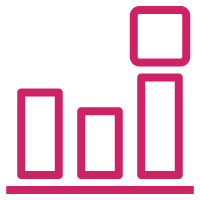 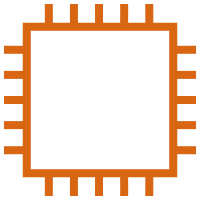 Malicious
Instance
Amazon
CloudWatch
Event Rule
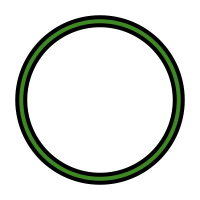 4
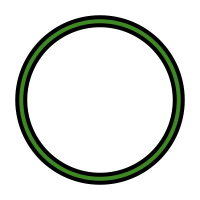 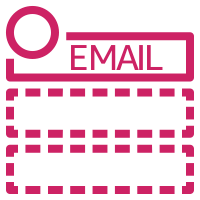 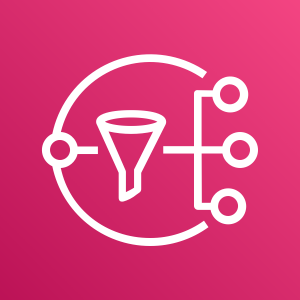 5
Amazon
SNS
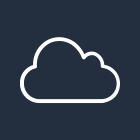 AWS
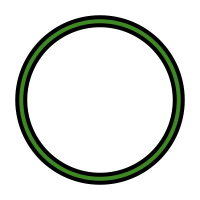 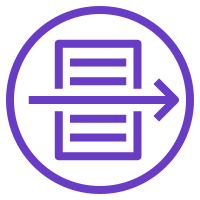 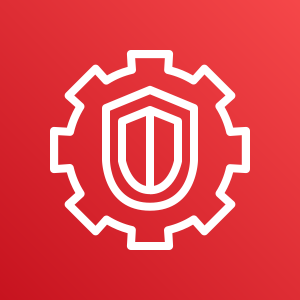 2
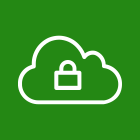 VPC
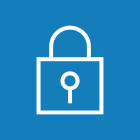 Private Subnet
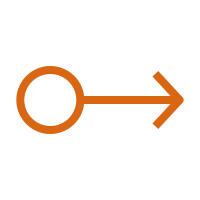 VPC Flow
Logs
Amazon
GuardDuty
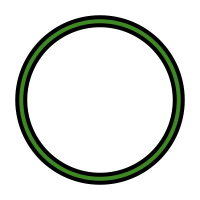 3
Elastic IP-
In Threat List
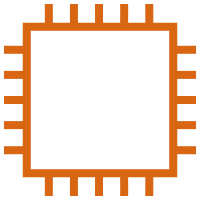 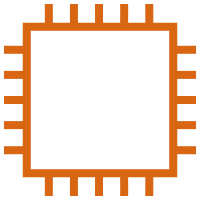 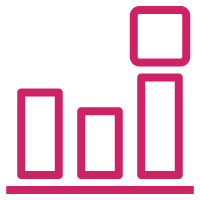 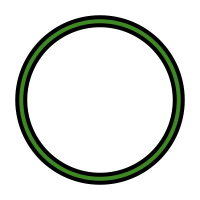 1
Compromised
Instance
Malicious
Instance
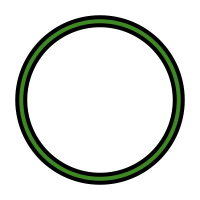 Amazon
CloudWatch
Event Rule
4
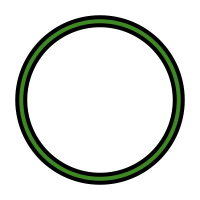 4
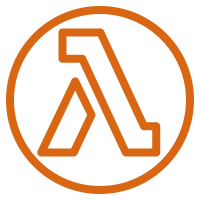 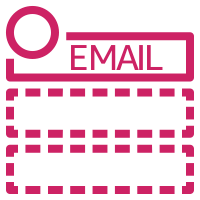 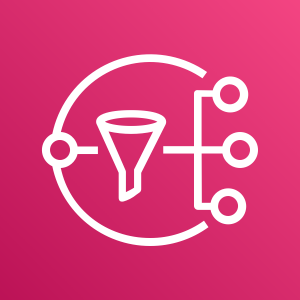 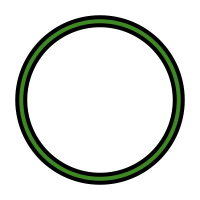 5
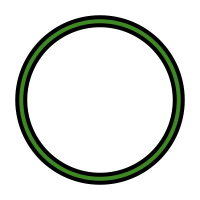 6
Lambda
Function
Amazon
SNS
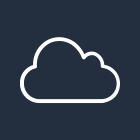 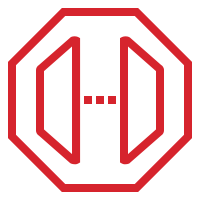 AWS
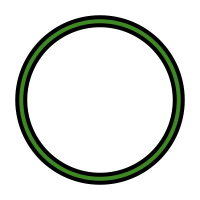 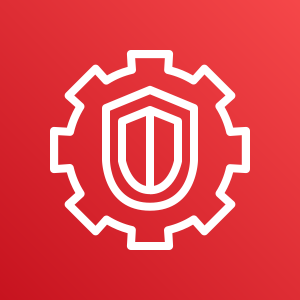 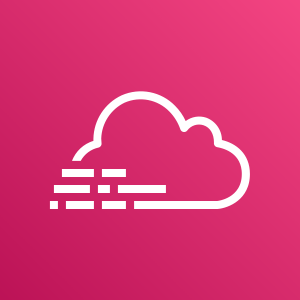 2
AWS API
Endpoint
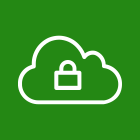 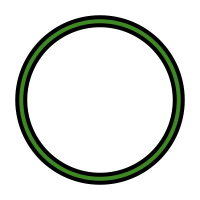 VPC
1
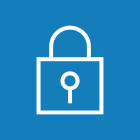 Private Subnet
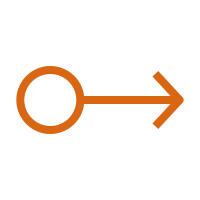 AWS
CloudTrail
Amazon
GuardDuty
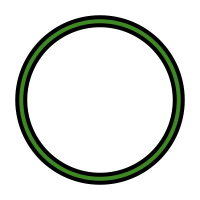 3
Elastic IP-
In Threat List
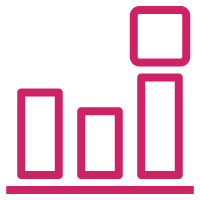 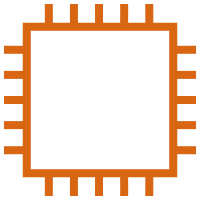 Malicious
Instance
Amazon
CloudWatch
Event Rule
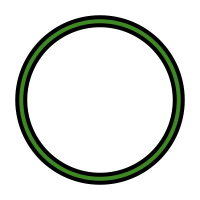 4
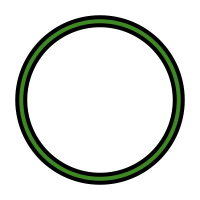 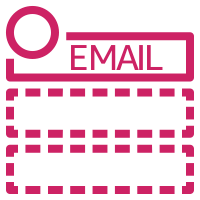 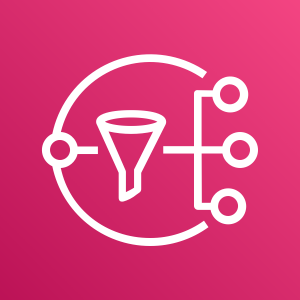 5
Amazon
SNS
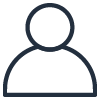 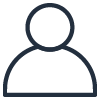 Assume Role
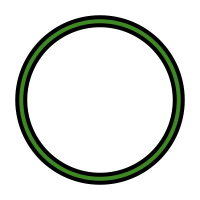 2
Remote Host
Compromised 
Credentials
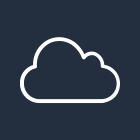 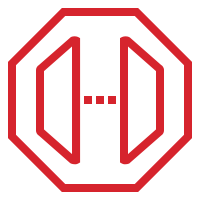 AWS
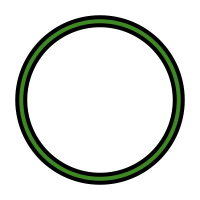 1
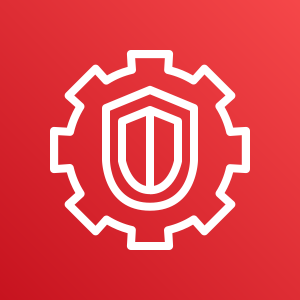 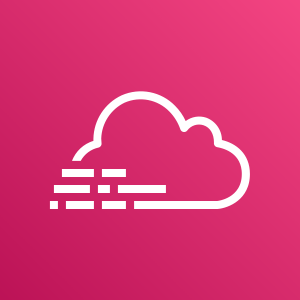 AWS API
Endpoint
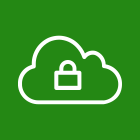 VPC
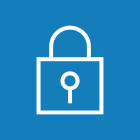 Private Subnet
AWS
CloudTrail
Amazon
GuardDuty
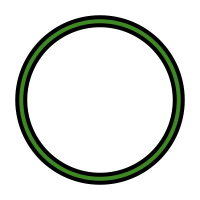 3
Credential
Exfiltration
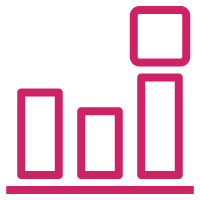 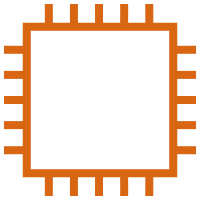 Compromised
Instance
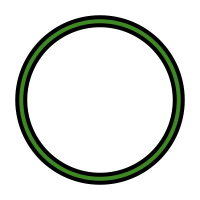 4
Amazon
CloudWatch
Event Rule
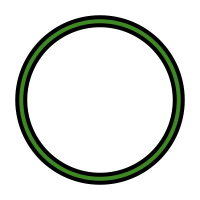 4
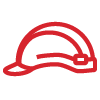 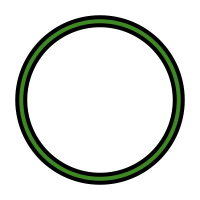 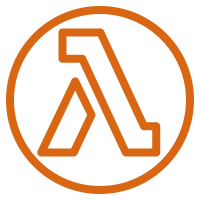 IAM Role
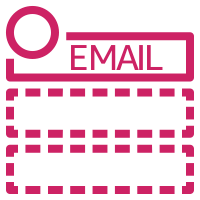 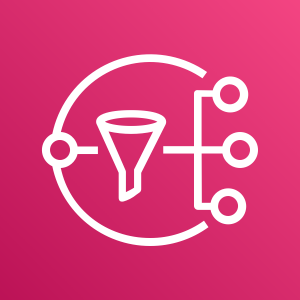 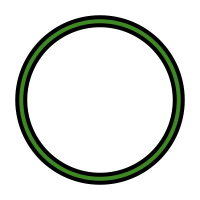 5
6
Lambda
Function
Amazon
SNS